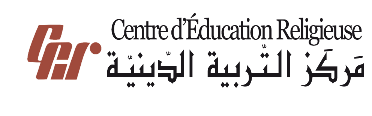 مَركَزُ التَّربِيَّةِ الدّينِيَّةرهبانية القلبين الأقدسين
يُقَدِّمُ كِتابَ السّادِسِ أَسَاسِيّ
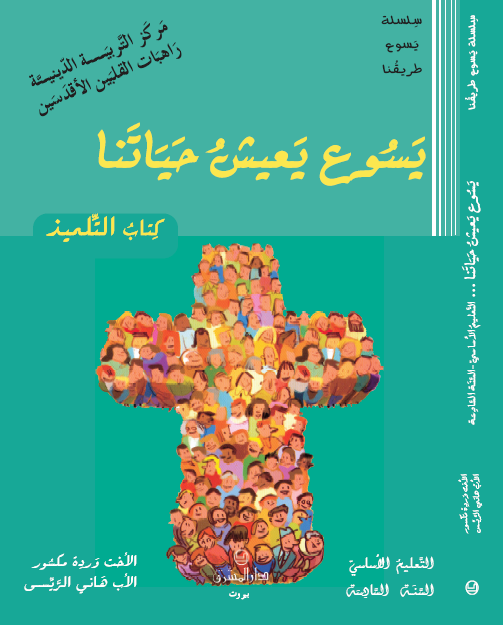 اللِّقاءُ السّادِس
«يوحَنّا المَعمَدان»
شاهِدٌ لِلنّور
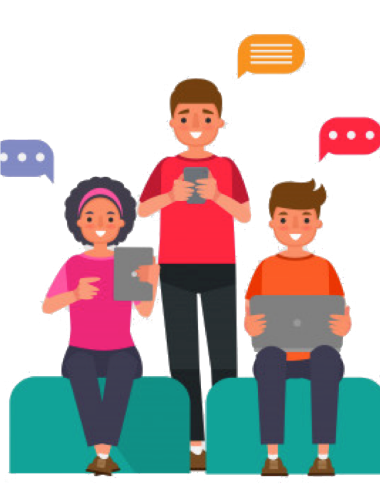 شو هَدَفنا مِن هَاللِّقاء؟
نحَدِّد مَعالِم شخصيَّة يُوحنَّا المَعمَدان، لأَنّو مِن الأَشخَاصِ يَلّي مَهَّدوا لِمَجِيءِ يَسوع وَتعَرّفُوا عليه وَشهدُوا إِنّو ابن اللَّه.
أَصدِقائي! تأَمَّلوا هَالصُّوَر 
وَقولولي شو شايفين
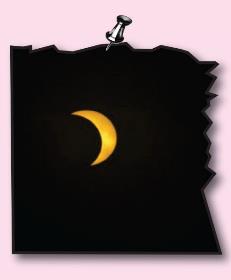 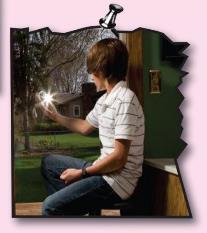 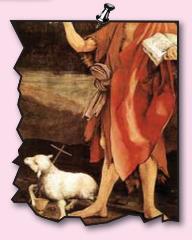 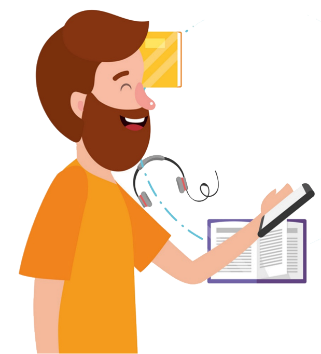 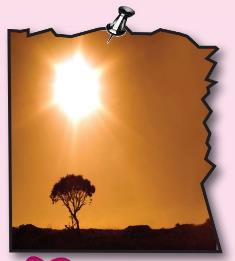 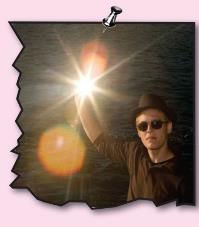 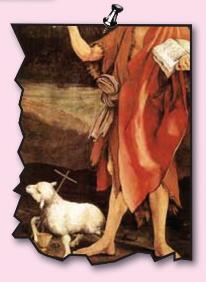 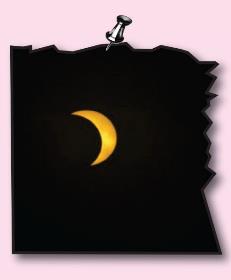 برافو !
يوحنّا عمّ بيدِل عَالنّور
قَمَر
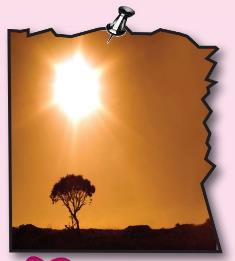 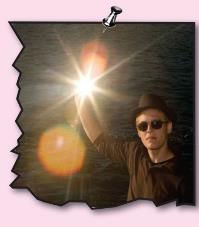 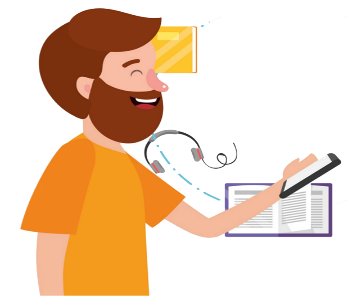 شَخص عَمّ يعكُس النّور
شَمس
و لأنّو يوحنّا كان متل المراية، وعكسلنا نور المسيح، سمَعوا قصتو
ظهور الملاك لزكريّا
كان في عَ إِيّام هيرودُوس، مَلِك اليَهودِيِّة، كاهِن إِسمُو زَكَرِيّا، مِنْ فِرْقِة ابيا، مَرتُو من بَنَات هارُون، إِسْمَا أَليصابَات. تنَينيتُن كانُوا صَالْحِين قِدِّام اللَّه، عَايْشِين حَسَب وَصَايَاه وَأَحْكامُو كِلّها، ما في عْلَيهُنْ لَوم. بَسْ ما كان عِنْدُنْ وَلَدْ لِ أنُّو أَليصابَات مَا بِتْجِيب وْلاد وَتْنَيْنِيتُنْ كِبْرُو بِالعُمُر.
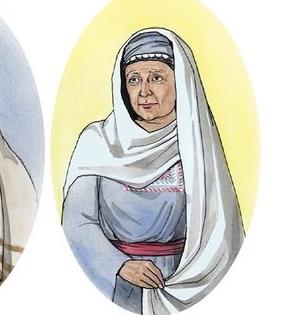 ولَمَّنْ كان زَكَرِّيَا عَمْ يمِارِسْ خِدِمْتُو الكهنُوتِيّة قِدَّام اللَّه ...وهُوِّي وَعَمْ يِحرُق البَخّور وَالشَّعب نَاطِرْ برّا، ظهَرْ عَليه مَلاك الرَّبّ ووقِفْ عَ يَمِين مَذبَح البَخُّور، لمَّا شافُو زكَرِيّا خاف
بَسْ المَلاك قَلُّو:
ما تْخَاف يا زَكَرِيّا، صَلاتَكْ مَقْبُولِة ومَرْتَكْ أَليصَابَات رَحْ تْجِبْلَكْ صَبِي سَمّيه يُوحَنّا. رَحْ تفرح فيه ويكُون عَظِيم قِدَّامْ اللَّه،  ورَحْ يِمْتِلِي مِنْ الرُّوح القُدُس وهُوّي بَعْدُو بِبَطن إمُّو.
قال زكريا للملاك:
شُو بِيْأَكِّدْلِي هَالكَلام؟ أنَا خِتْيَار ومَرْتِي كِبْرِتْ بِالعُمر!
قَلّو المَلاك:
رد زكريا
أنا جِبْرَائيل الوِاقِفْ أَمام اللَّه، هُوِّي بَعَتْنِي تَ بَلّغَك هَالبُشرَى. ولأنَّكْ ما آَمَنِتْ بِكَلامِي رَحْ بِتْصيرْ أَخرَسْ، ما تِقْدِرْ ِتحْكِي لَ يَوم مَا هَالأمَر يِتِمّ»
ب









!
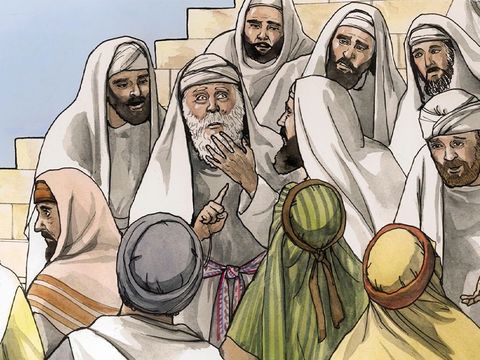 بها الوَقَت كان الشَّعب نَاطِر زَكَرِيَّا ومِسْتَغْرِبْ إنو تأخّر
لما ضَهَرْ ومَا قِدِرْ يِحْكِي، عِرفُوا إنُّو شَاف رُؤيَا وصَارْ يِحْكيهُنْ بِالإشَارَة – وبِقِي أخرَسْ ما يِقْدِرْ يِحْكِي
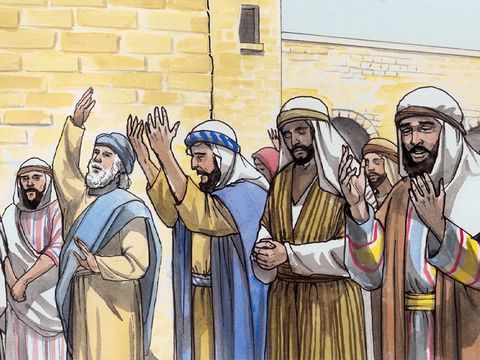 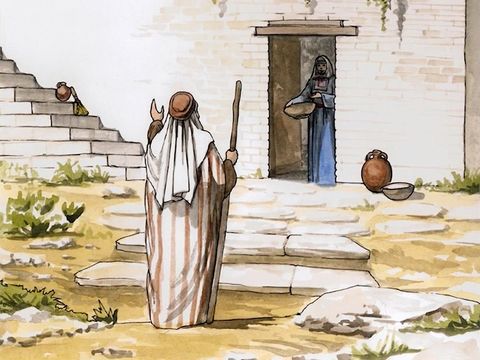 ولمَّا انْتَهَا مِنْ خدِمْتُو راحْ عَ بَيْتُو. وحِبْلِتْ مَرْتُو وبِقْيِتْ تْخَبِّي حَبَلَا 5 أشهُر
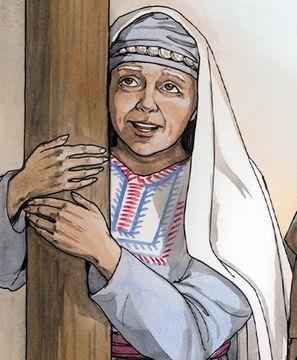 وكانت تقُول بقَلْبَا
هَيك عِمِلْ اللَّه كِرْمالِي لمَّا اتْطلَّعْ فِيِّ تَ يْشِيل عَنِّي العَار بَين النَّاس.
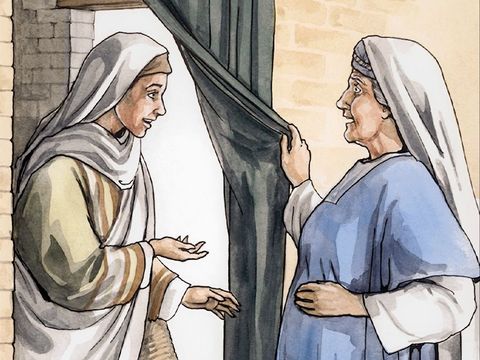 زيارة مريم لأليصابات
بِالشَّهر السِّادِس راحِتْ مَريَمْ ع بَيت زَكَرِيّا وَلمَّا دَخَلِتْ سَلَّمِتْ عَ أليصَابات ولمَّا سِمْعِت أليصابَات سَلام مَريَم تْحَرَّكْ الجَنِينْ بِ بَطْنَا وامتَلِتْ من الرّوح القُدُس
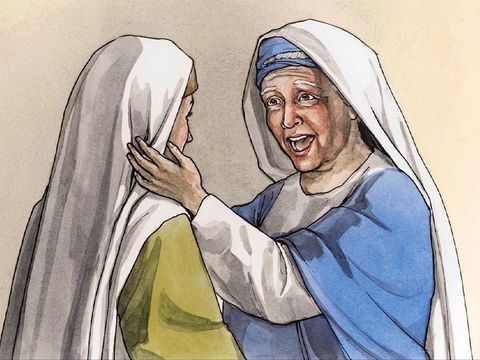 وصرَخِتْ
بأعلَى
 صَوتَا
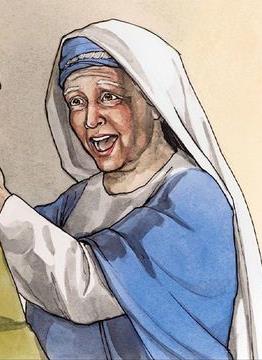 مُبارَكِة إنْتِ بَينَ النِّساءلمَّا صَوت سَلامِكْ رَنّ بِدَينتِي، تْحَرَّكْ الجَنين مِنِ الفَرَح بِبَطْنِي.
ولَمَّا إجَا الوَقت تَ تْوَلِّدْ
 أَليصابَات جِابِتْ صَبِي؛
 سِمْعُوا الجِيران والقَرَايِبْ
 إنّو اللَّه غَمَرا بِرَحمْتُو وفِرْحُوا مَعَها.
ولادة يوحنا
وبَعد 8 ايّام،  إجُو 
تَ يِخِتْنُو الصَّبِي وكان بَدُّنْ يسَمُّو زَكَرِيّا عَ إسِمْ بَيُّو، بَسْ إمُّو قِالِت «لأ»، بِنْسَمِّيه يوحنا. قالولا :ما حَدَا من قرَايِبْكُمْ حامِلْ هَالاِسِمْ»
سألُوا بَيُّو بالِإشَارَة شُو بَدُّو يسَمِّيه. طَلَبْ لَوح وكَتَبْ «إسْمُو يُوحَنّا»
اتعَجَّبُو كِلُّن وبِوَقْتَا انْفَكِّتْ عِقْدِةْ لسانُو وصَارْ يِحْكِي ويِبِارِكْ اللَّه.
وصَارُو النِّاس بِجبال اليَهودِيّة كِلّها يِحْكُو عن كِل يَلّي صَارْ وكِلْ مِين يِسمَعْ يقُول
مِدْرِي شُو رَحْ يصِيرْ مع هَالطِّفِلْ لأنُّو إيدْ اللَّه كانتْ مَعُو».
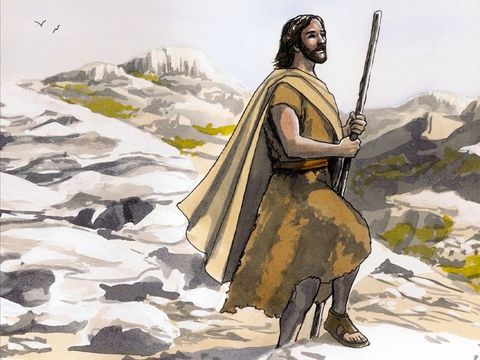 وصَار الصَّبِي يِكْبَرْ ورُوحُو تِقْوَا، وضَلْ عِايِشْ بِالبَرِّيِة لَ 
يَوم اللي عَلَن حالو لإسرائيل.
شو عِمل يوحنّا لمّ كِبر وكيف مات؟ 
رَح منشوف كْمالِة قِصتو
من خلال هالفيلم
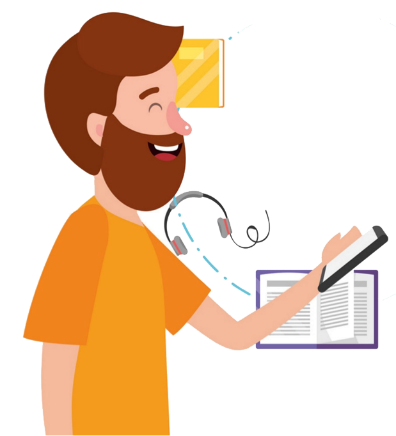 عرض  فيلم
يوحنا المعمدان 5 دقائق
من القرص المدمج المرافق
للصف الأساسي السّابع
شو هِيّي العِبَارة أَو الحَدَث يَلّي لَفَتْكُم بِحَياة يوحَنَّا؟
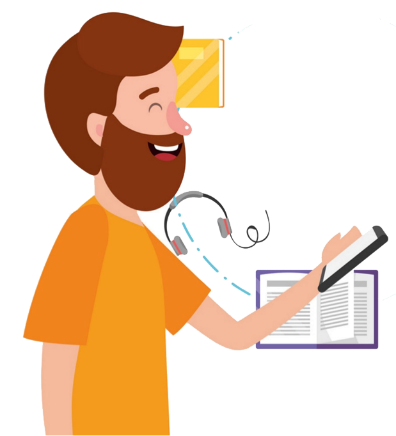 وَهَلَّق كِلّ واحَد قِدّامو، يَعمُل النَّشاط المَوجود صَفحَة 44 يَعني يحِطّ العِبارَة الصَّحيحَة تَحت صورِتها
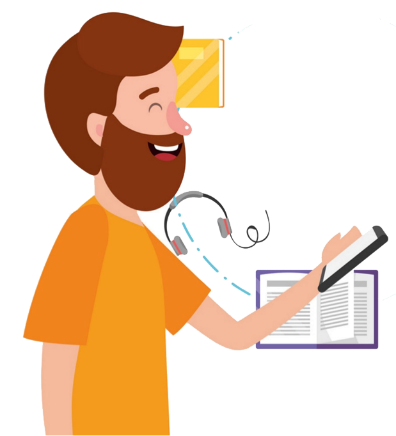 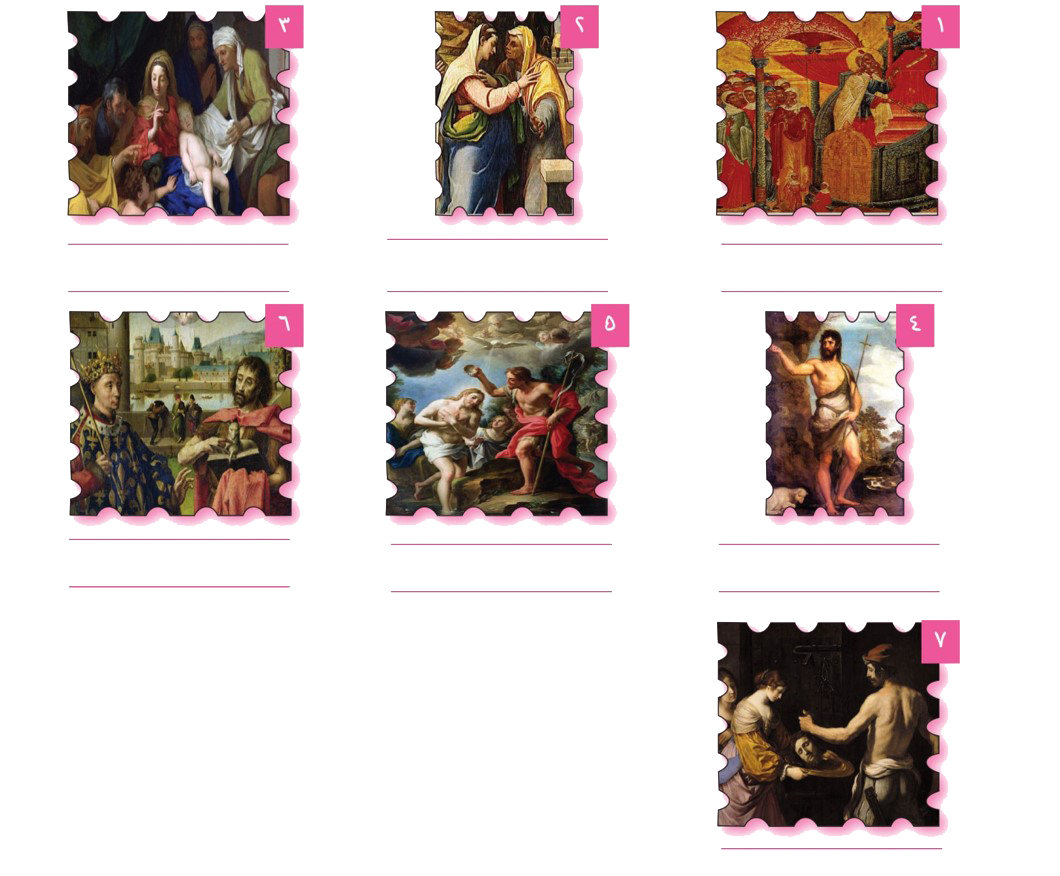 إِرتَكضَ في بَطنِ أُمِّه (لوقا 1/41)
وَبَّخَ هيرودس من دونِ خَوف (لوقا 3/19)
بَشَّرَ المَلاكُ زَكريّا أَباه بِوِلادَتِه (لوقا 1/11-13)
عَمَّدَ يَسوع (متّى 3/13)
بَشَّرَ ونادى بِمَعمودِيَّةِ تَوبَةٍ لِغُفرانِ الخَطايا (لوقا 3/3)
وَلَدَتهُ أُمُّهُ أَليصابات (لوقا 1/57)
قَطَعَ هيرودسُ رَاسَهُ وهوَ في السِّجن (متى 14/10)
الإجابة
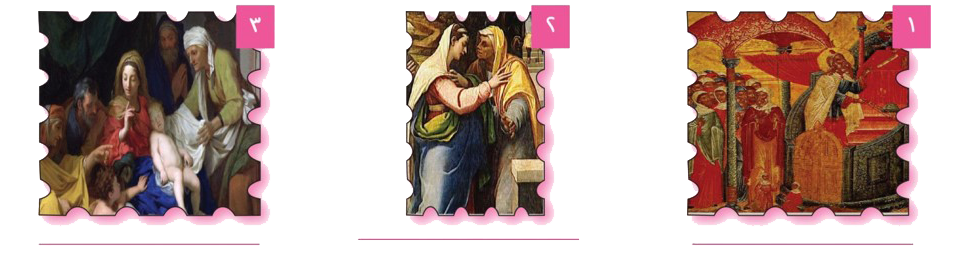 وَلَدَتهُ
 أُمُّهُ 
أَليصابات
إِرتَكضَ في
 بَطنِ 
أُمِّه
بَشَّرَ المَلاكُ زَكريّا أَباه بِوِلادَتِه
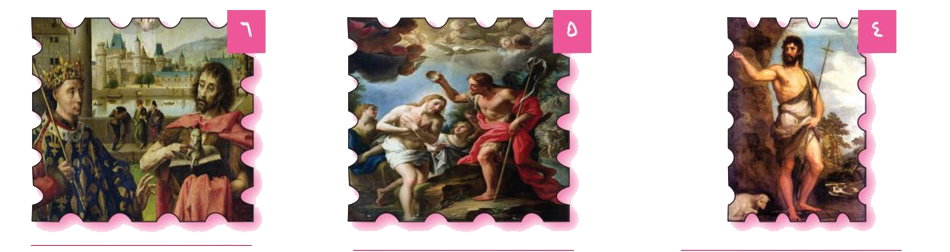 وَبَّخَ هيرودس 
مِن دونِ
خَوف
بَشَّرَ ونادى بِمَعمودِيَّةِ تَوبَةٍ لِغُفرانِ الخَطايا
عَمَّد
يسوع
قَطَعَ هيرودسُ رَأسَهُ وهوَ في السِّجن
هل تنبّهنا إنّو شهادِة يُوحنَّا المَعمَدان لِلنّور (يَعني شهادتو المَسيح،
وعرفنا كيف نْكون بِدَورنا شُهود لَلْمَسيح، ونِحْمُل البُشرَى ل كِلّ مين حَولنا؟
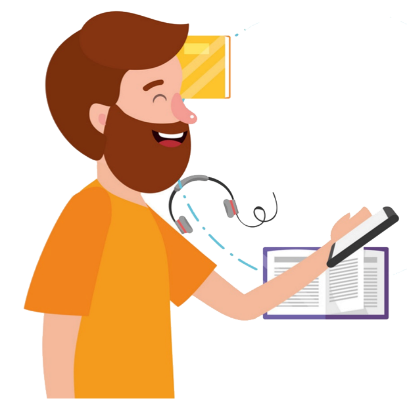 شو بِرَأيكُن  العُصارَة يَلّي مناخِدْها مِن هَاللِّقاء؟
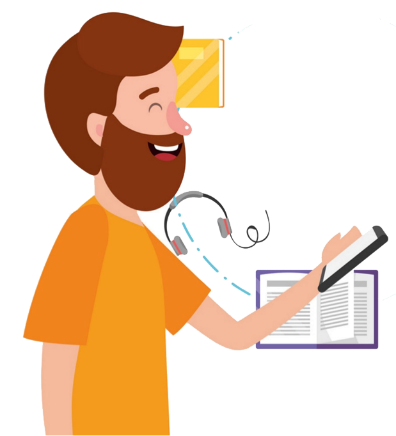 هلق رَح مِنْصَلّي سَوا الصَّلاة المَوجودة بِكتابْكُن صَفحَة 46
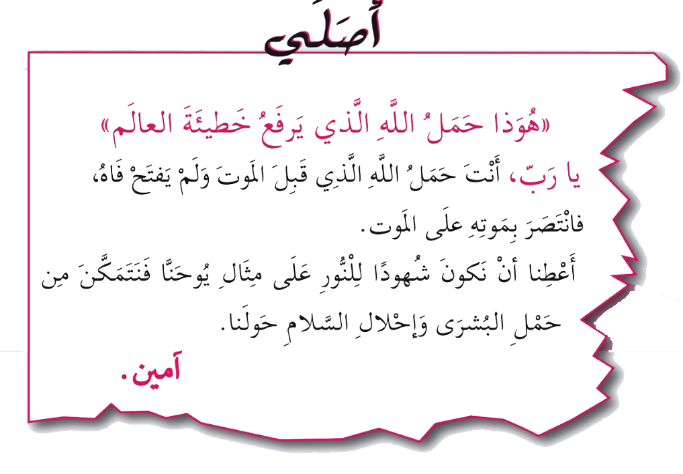 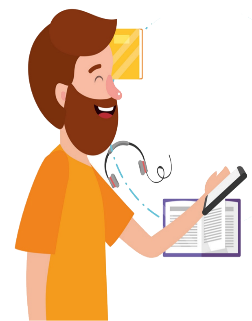 وَالخِتام مَع تَرنيمَة  «يا يوحَنّا»
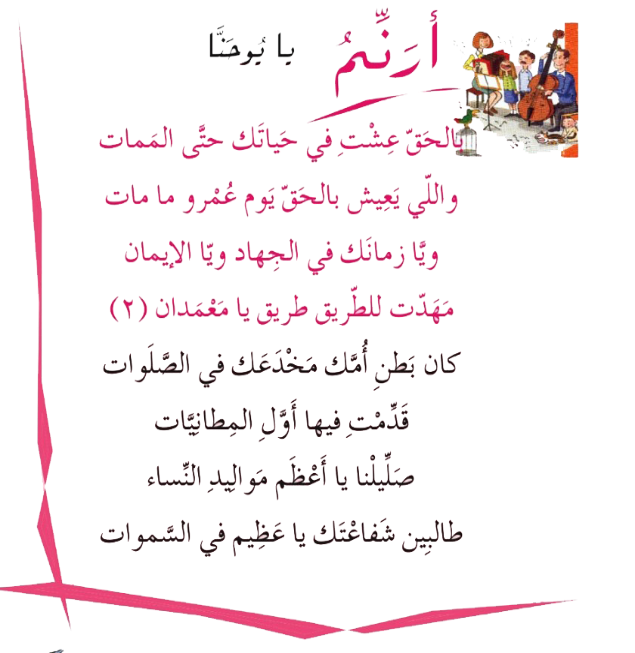 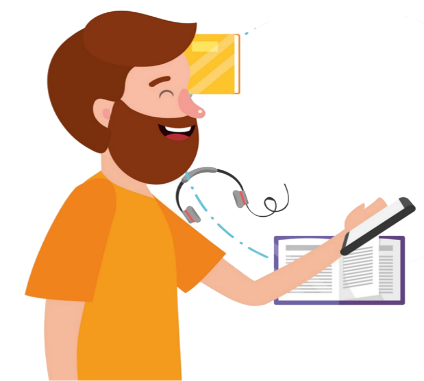 باي باي، منلتقي الأسبوع القادم.
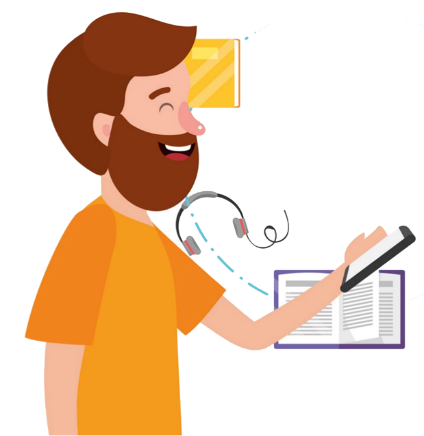